Sistema de Gestión de la Calidad
Inducción
¿Qué es un Sistema de Gestión de la Calidad?
El Sistema de Gestión de la Calidad (SGC) es una herramienta compuesta por un conjunto de procesos que tienen una política de trabajo para alcanzar objetivos. 

Se basa en la norma internacional ISO 9001:2015, la cual establece las directrices para que productos, servicios y sistemas garanticen calidad, seguridad y eficiencia.
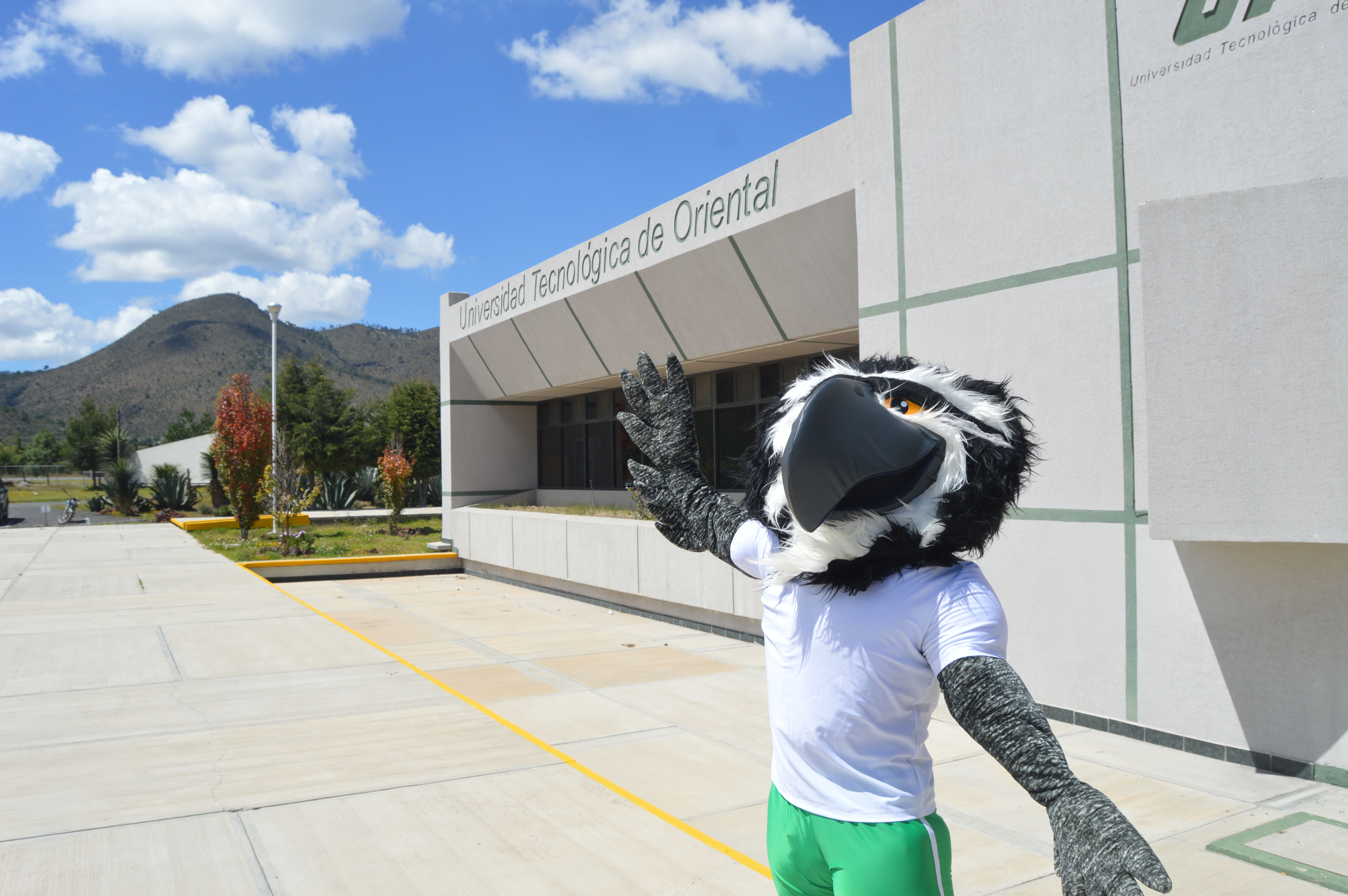 Política de calidad
Estamos comprometidos a proporcionar servicios de TSU, licenciatura e Ingeniería, Estadías, Servicios Tecnológicos y de Apoyo, que cubran las necesidades y expectativas de las partes interesadas. Garantizando la mejora continua en procesos ágiles, funcionales y competencia del capital humano, dentro del marco legal aplicable.
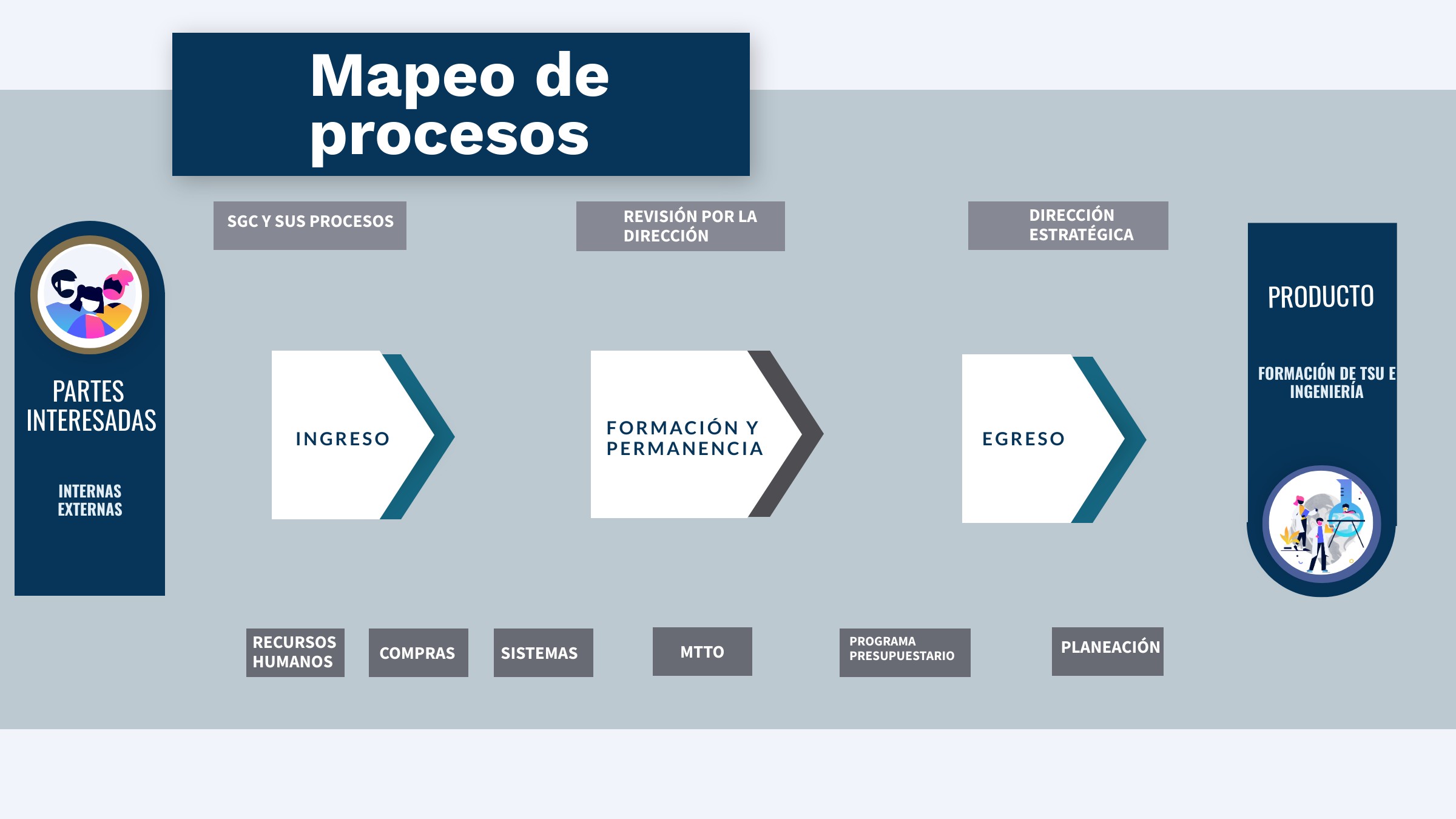 Funciones y responsabilidades
Funciones y responsabilidades
Funciones y responsabilidades
Funciones y responsabilidades
Funciones y responsabilidades
Funciones y responsabilidades
Funciones y responsabilidades
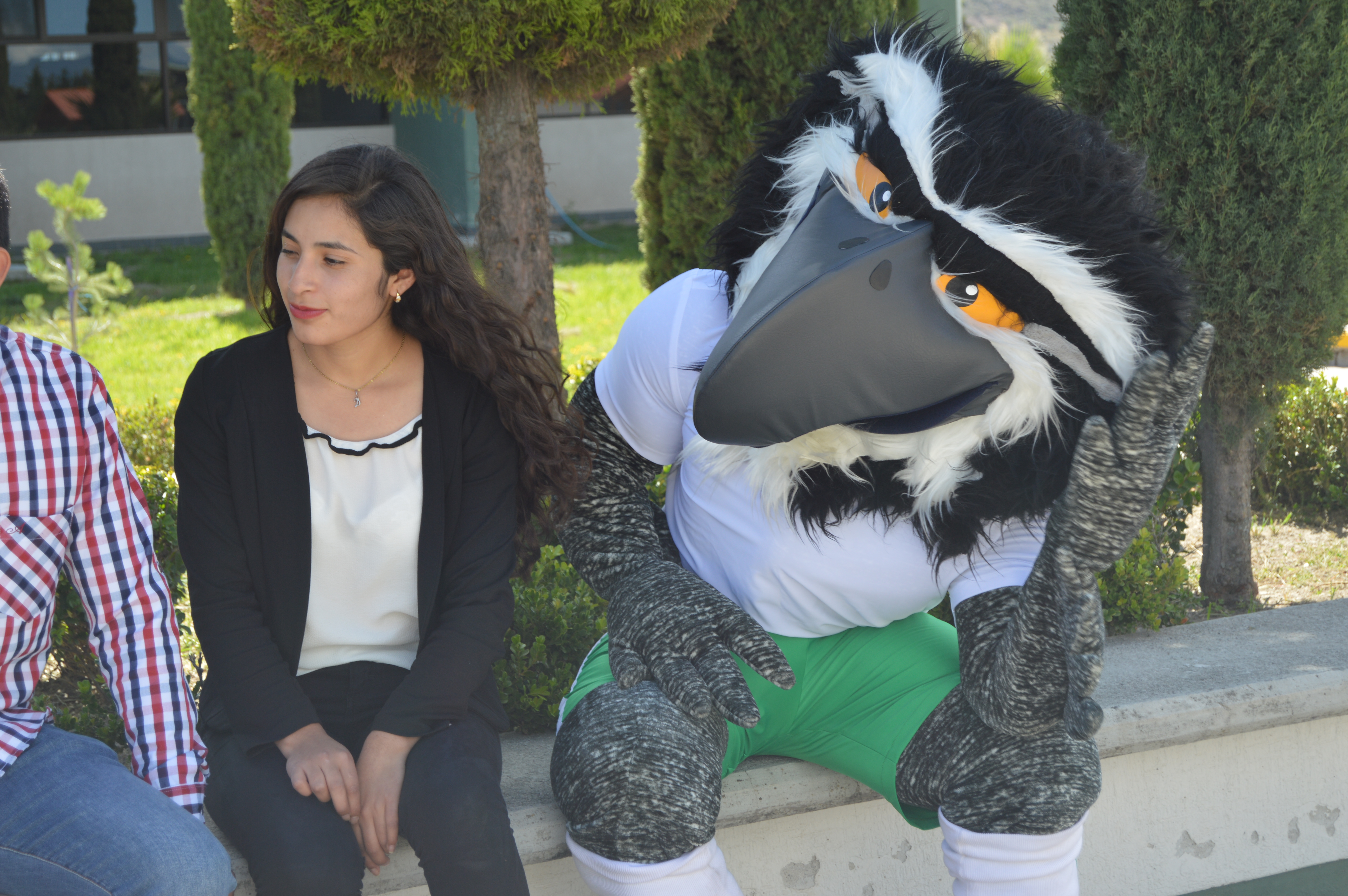 ¿Cómo participo en el SGC?
Identificando oportunidades de mejora
Detectando riesgos en el área de trabajo
Aportando al cumplimiento de la política y objetivos de calidad
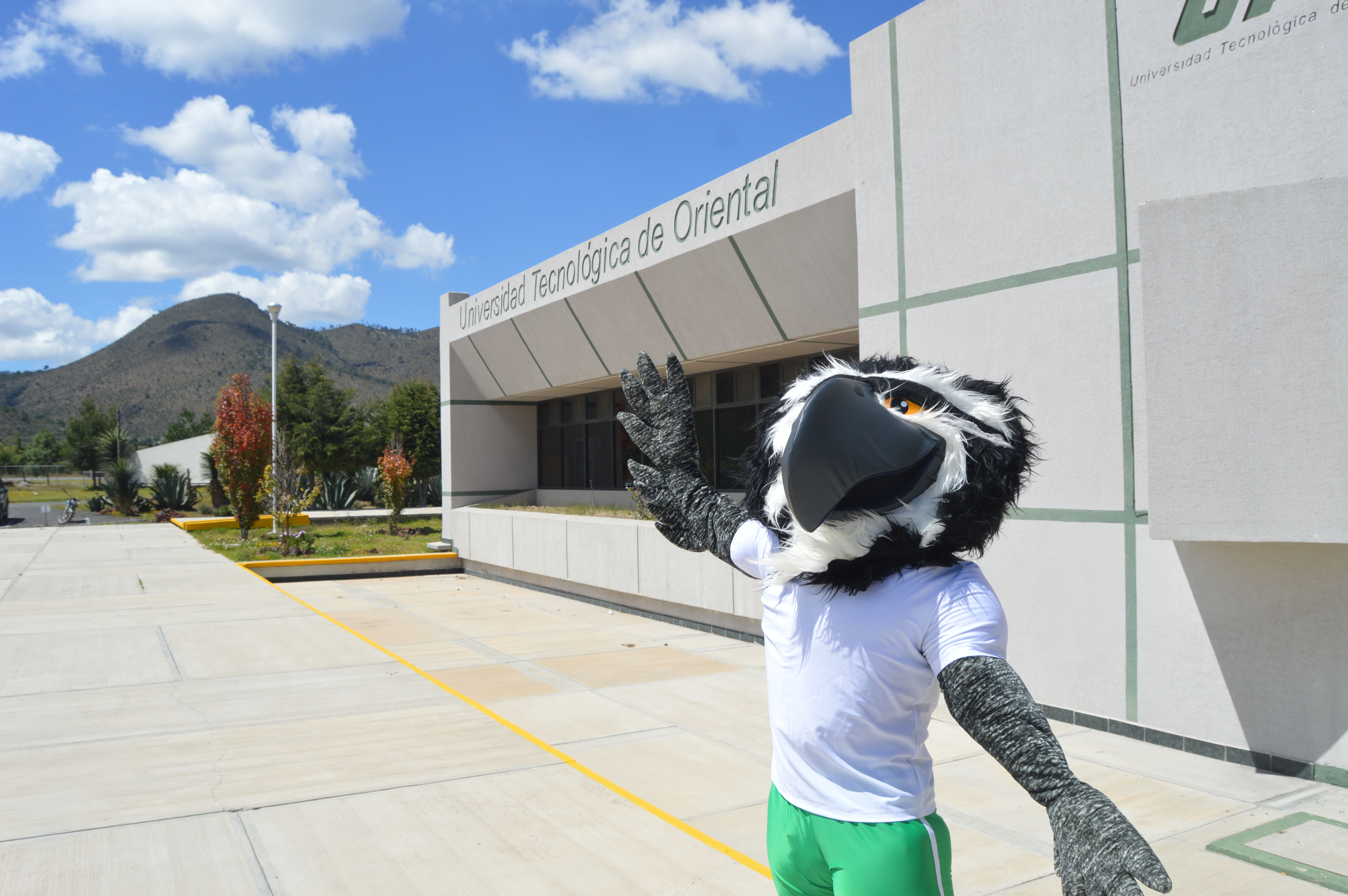 ¿Cuáles son las consecuencias de ejecutar inadecuadamente el proceso?
Incumplimiento de los objetivos de calidad
Insatisfacción de los clientes
Deserción
Incumplimiento de objetivos por área
Información relevante del SGC
Documentación, PET e IDO
Programa de auditorías
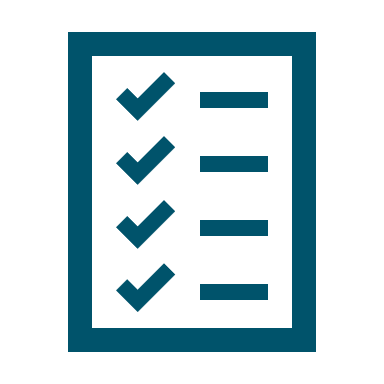 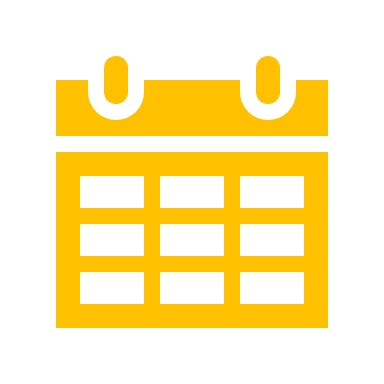 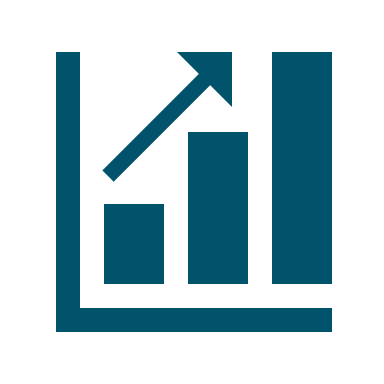 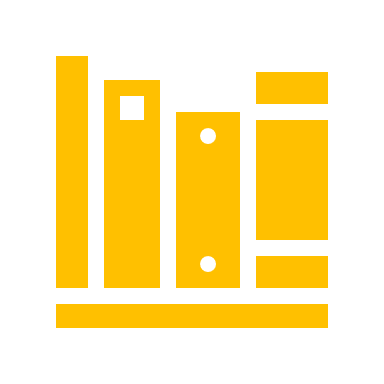 Matriz de riesgos
Informe sobre auditoría